OFICINA DE CONTROL DISCIPLINARIO INTERNO
Recomendaciones de la ODI
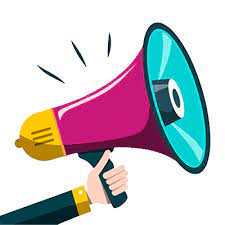 LA OFICINA DE CONTROL DISCIPLINARIO TE RECUERDA…
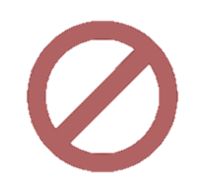 PROHIBIDO:
Solicitar, directa o indirectamente, dadivas, agasajos, regalos, favores o cualquier otra clase de beneficios.
Todo funcionario de la Industria Militar tiene…
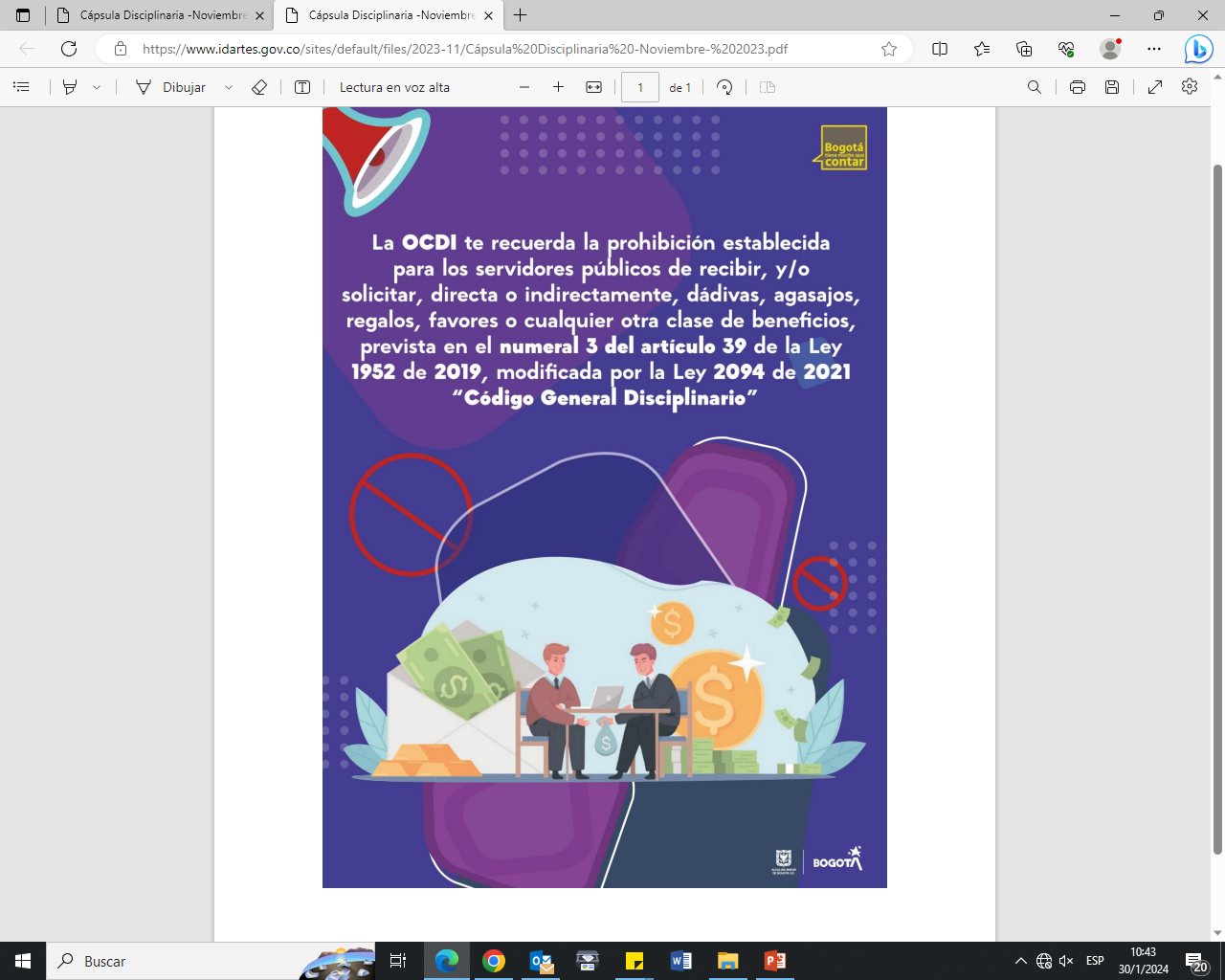 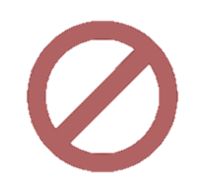 Si avizoras alguno de estos comportamientos debes denunciarlo, dado que también es un deber “Denunciar los delitos, contravenciones y faltas disciplinarias de los cuales tuviere conocimiento”
Algunas de estas faltas se  encuentran en:
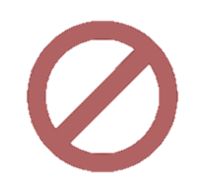 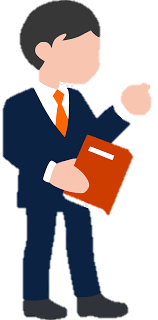 Art. 38 Ley 1952 de 2019: Son deberes de todo servidor público:
“25. Denunciar los delitos, contravenciones y faltas disciplinarias de los cuales tuviere conocimiento, salvo las excepciones de ley”.
1
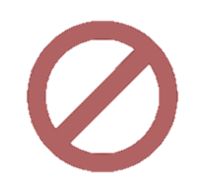 Art. 39 Ley 1952 de 2019 :  Prohibiciones. A todo servidor público le está prohibido:
“3. Solicitar, directa o indirectamente, dadivas, agasajos, regalos, favores o cualquier otra clase de beneficios”.
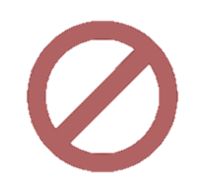 2